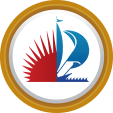 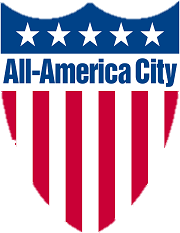 City of Fort Lauderdale
RETIREE Benefits
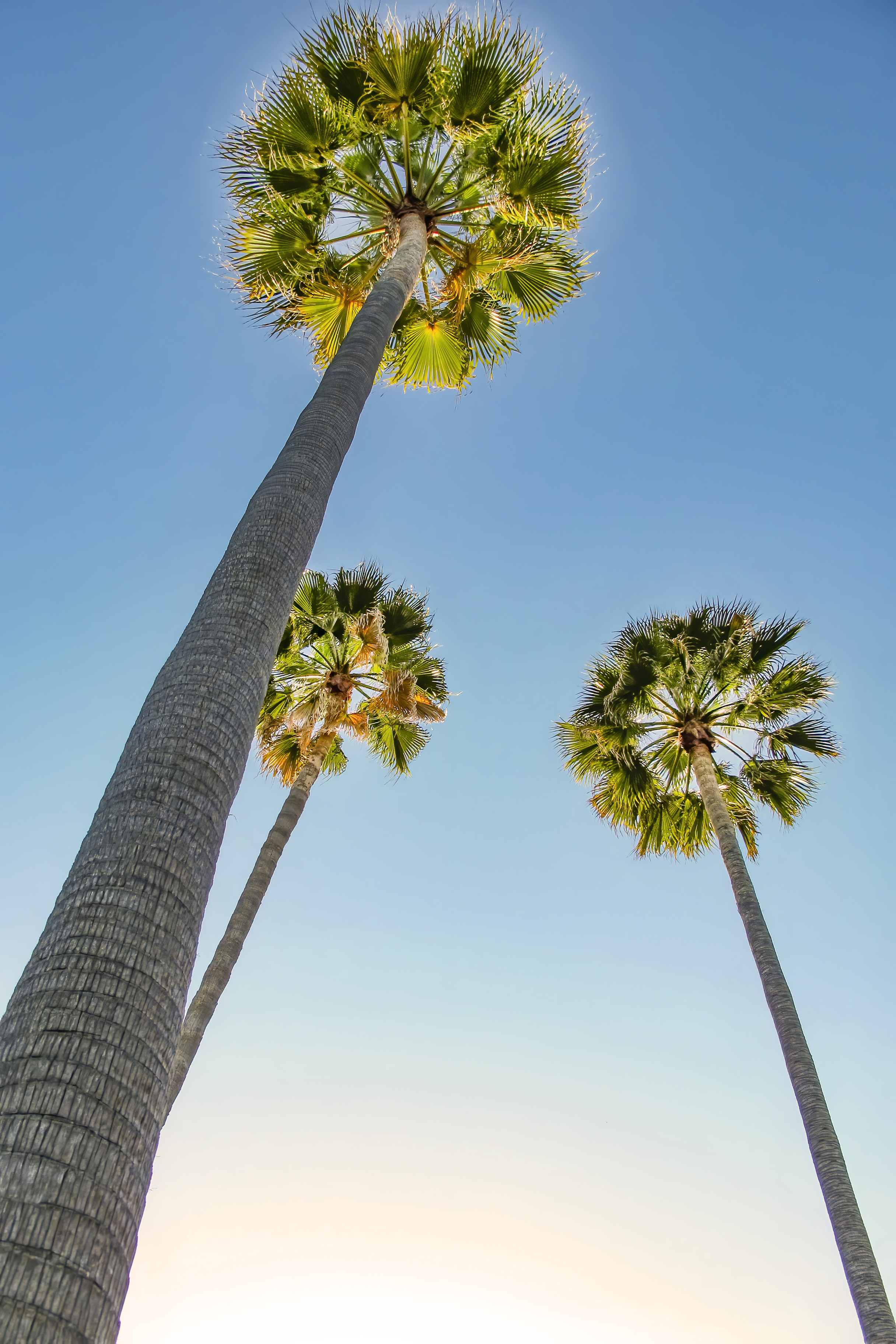 Mikki Sampo​
Shane Meehan
Yslande Agenor​​
Benefits Manager
Benefits Specialist
A - L
Benefits Analyst​
M - Z
Meet The team
101 NE 3rd Avenue 
Human Resources – 16th FloorFort Lauderdale, FL 33301PH: 954-828-5160
Website: www.fortlauderdale.gov/benefits 
Email: Healthyliving@fortlauderdale.gov
FAX: 954-828-5328
Melissa Ferrer
Mia Daniels​
Senior Accounting Clerk​
Benefits Assistant
[Speaker Notes: The Benefits Section is comprised of five employees.]
What Benefits are available to YOU?
City Core Benefits (IAFF)
Medical – Dental – Vision 

Health Benefit Stipend 
Voluntary Benefits
Plans
core
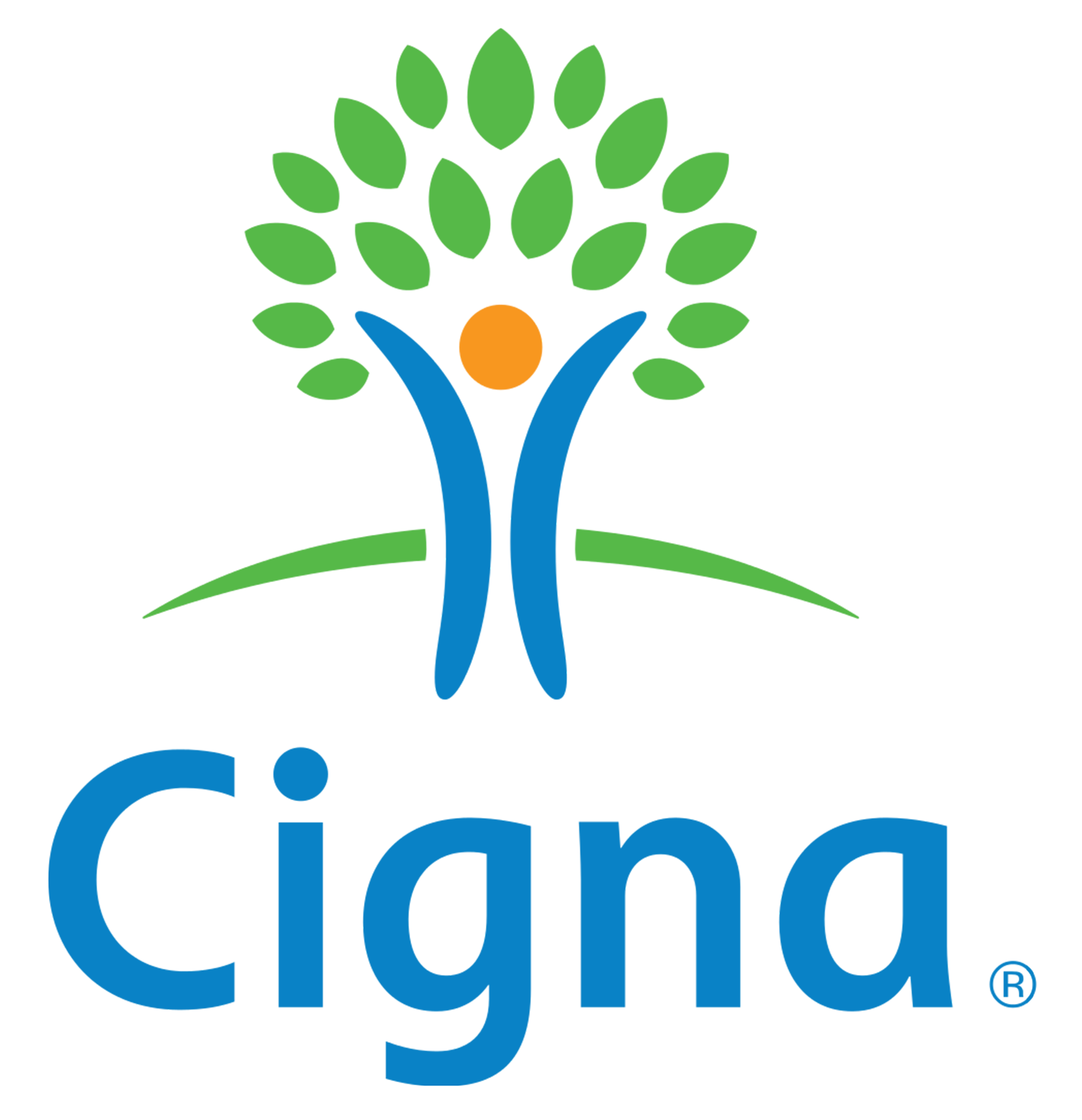 ELIGIBILITY
Employees covered under the City’s Benefit Plan(s) at time of retirement may participate in the City’s retiree program.​
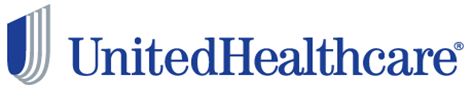 [Speaker Notes: Active coverage continues to end of month of retirement.​

Dependents can continue coverage until retiree terminates coverage.​

Obtain retiree election form on website or from Employee Benefits Department. ​

Coverage is not automatic. You must enroll within 30 days of retirement date.​]
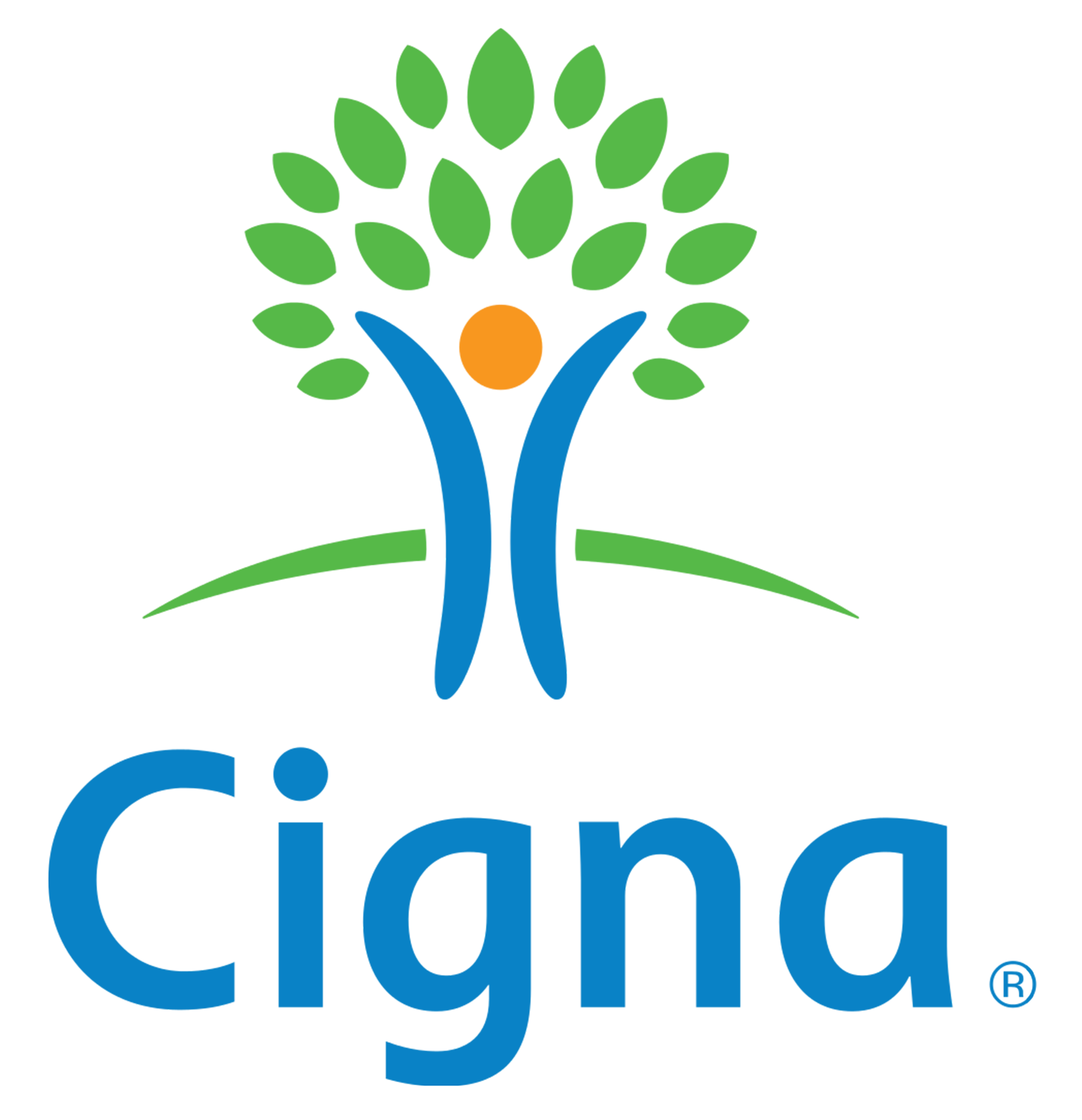 mEDICAL insurance (iaff)
[Speaker Notes: Out of pocket expenses rollover to retiree account and will apply to deductible and out of pocket max 

Mention Education week]
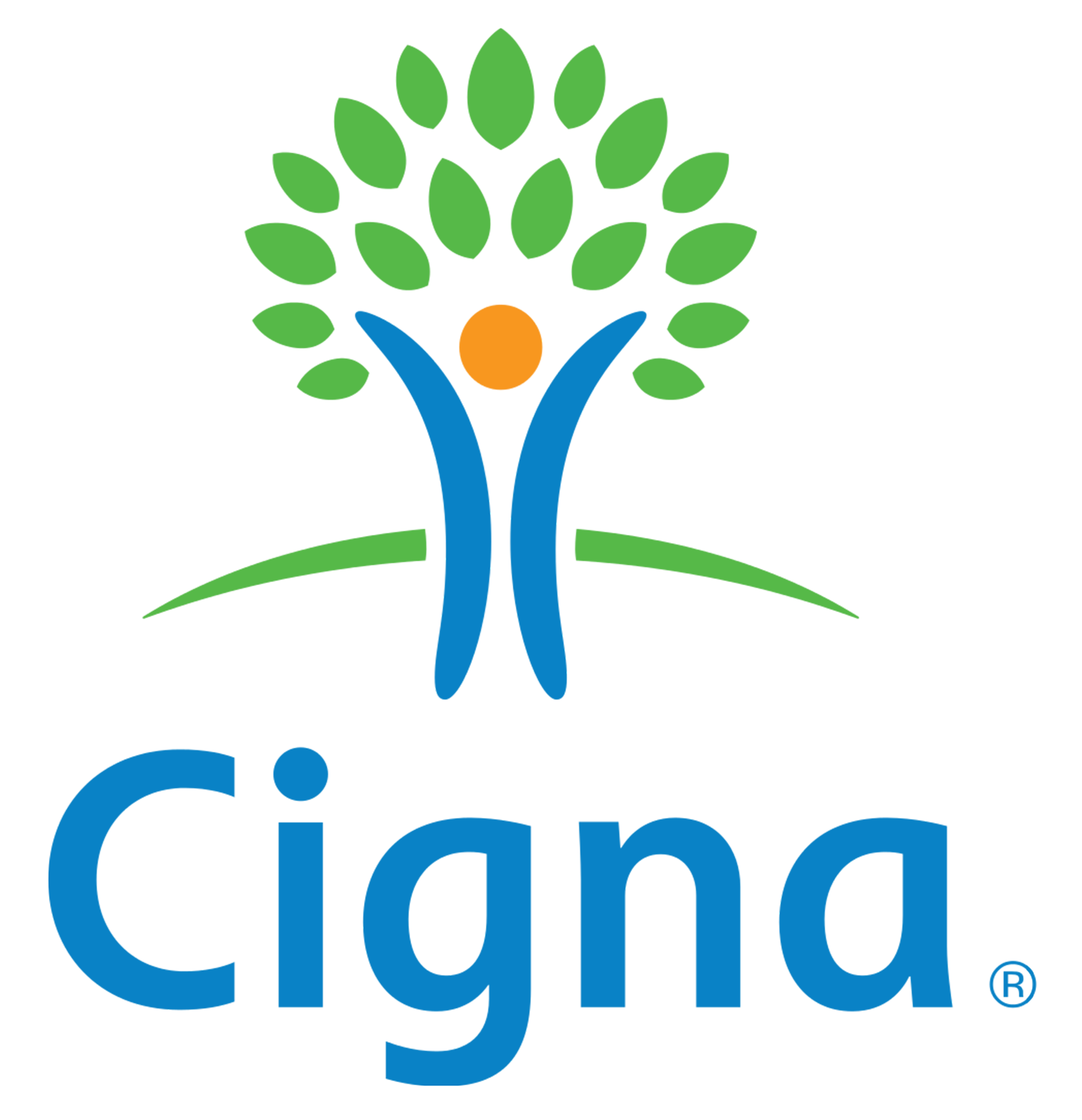 mEDICAL insurance (IAFF)
$1,000 = EE 
  $1,500 = EE+1
 $2,000 = EE+2 or more
NEW 2025
[Speaker Notes: The HRA is funded solely by the City. If you switch medical plans you forfeit any unused HRA funds. 

Non-tax qualified dependents (i.e. adult child dependents, domestic partners and domestic partner’s child(ren)) are not eligible for HRA funding

At the end of the year, unused HRA funds roll over to the following year

HRA is only for medical and prescription claims. Can not be used for dental and vision.]
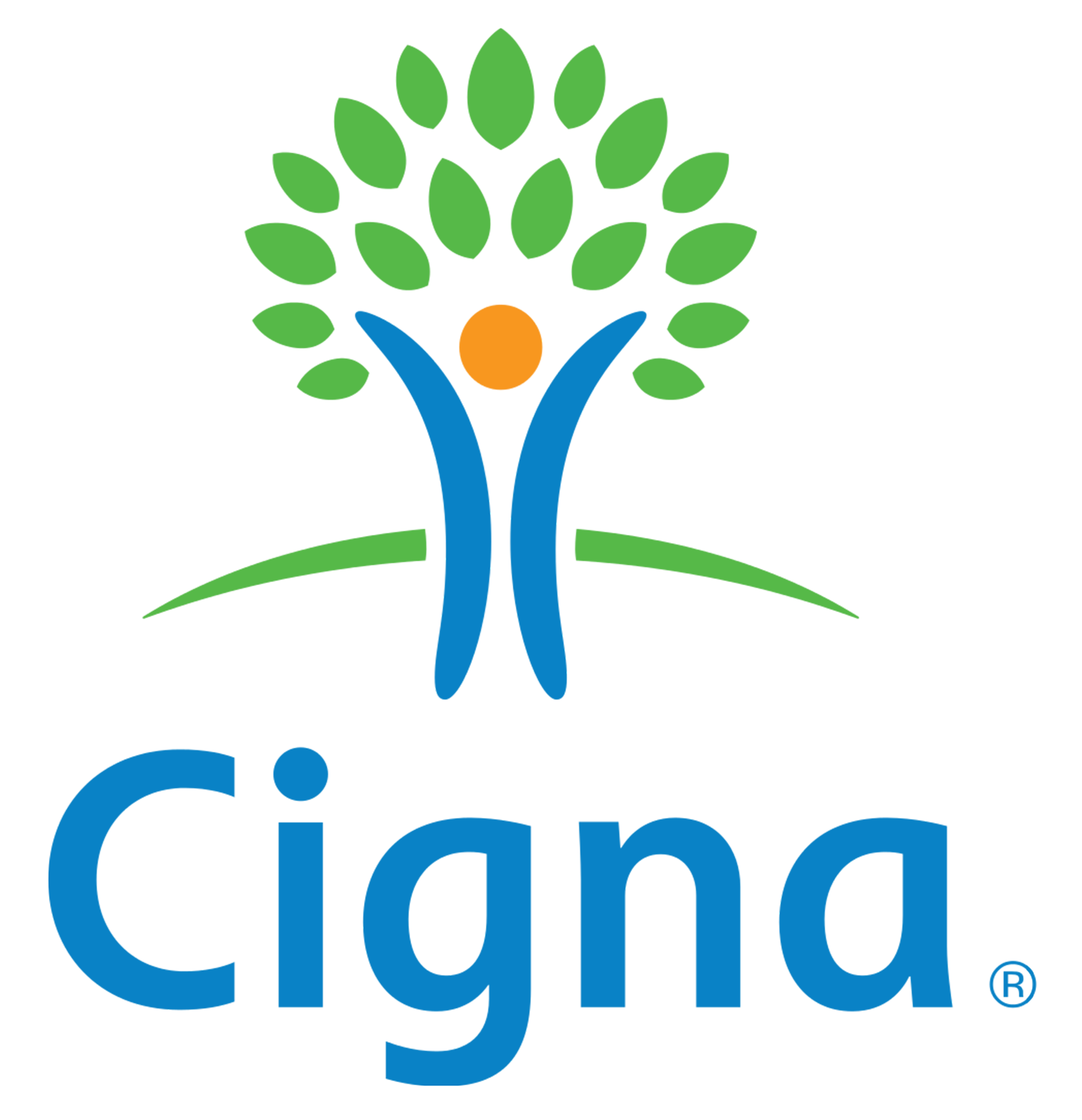 Medical insurance rates (IAFF)
[Speaker Notes: Premium deducted from pension

Rates remained the same for several years and will not be increasing for 2025]
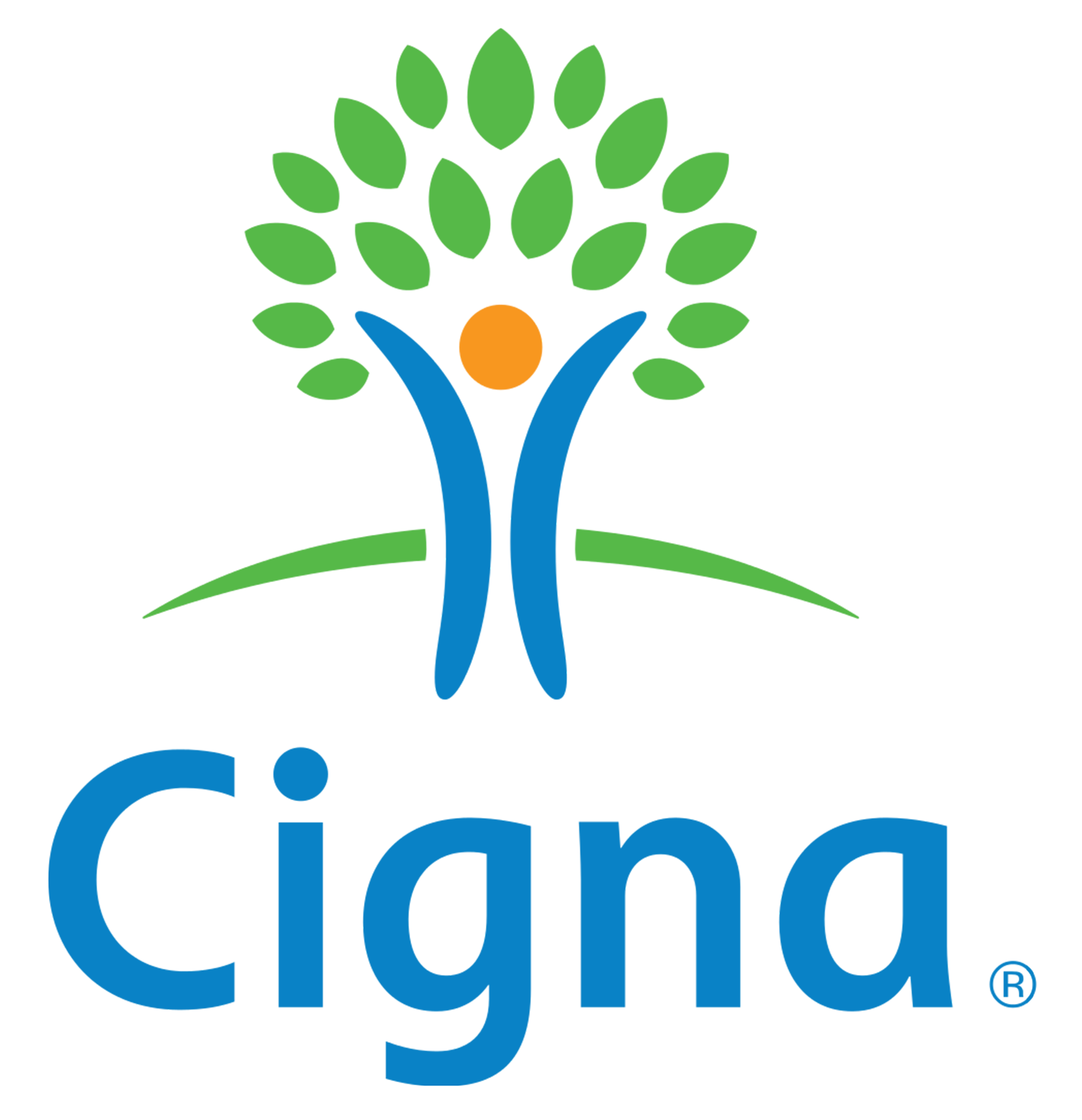 DENTAL insurance (IAFF)
[Speaker Notes: $100  Individual Deductible; Family None]
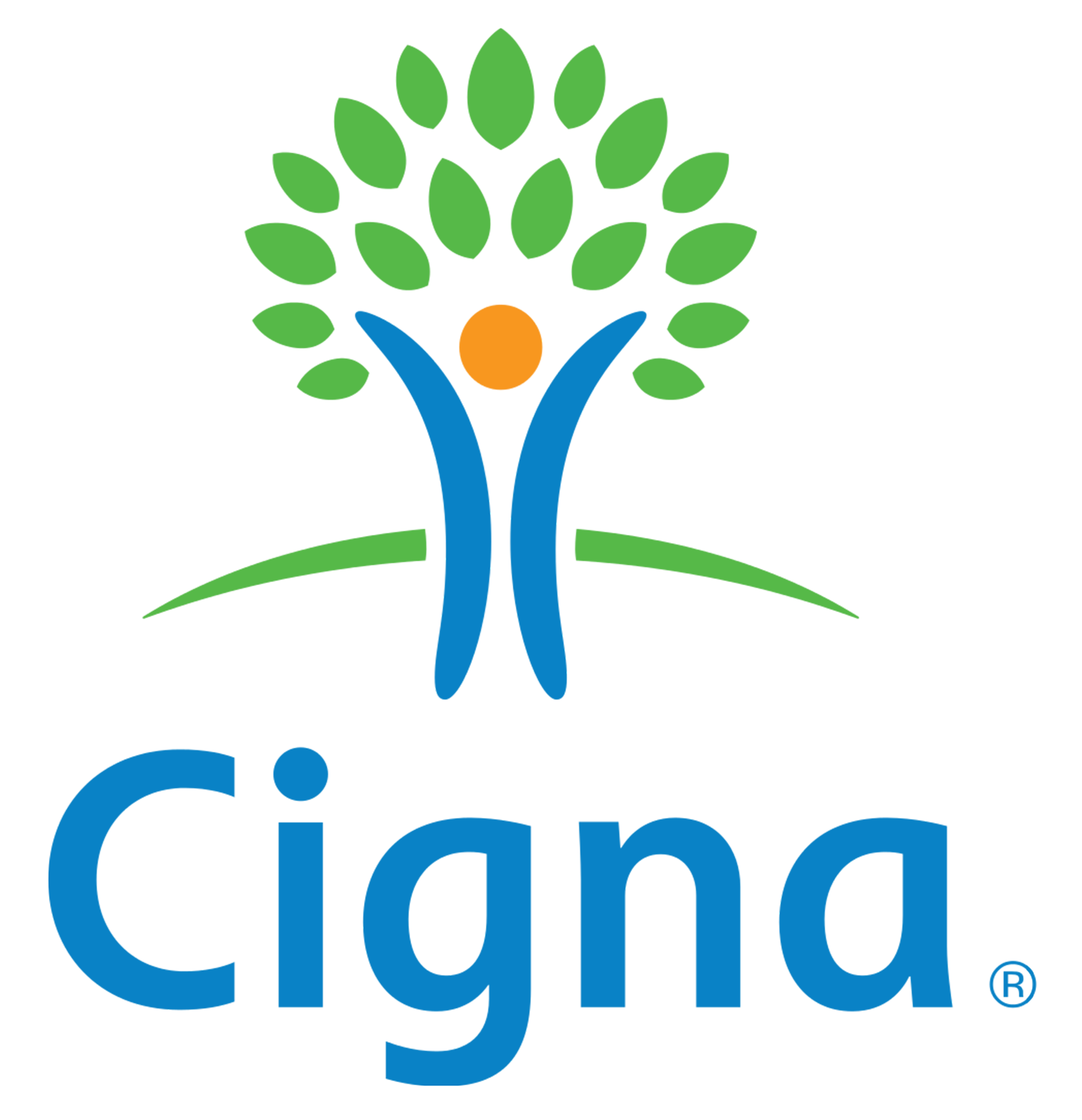 DENTAL insurance rates (IAFF)
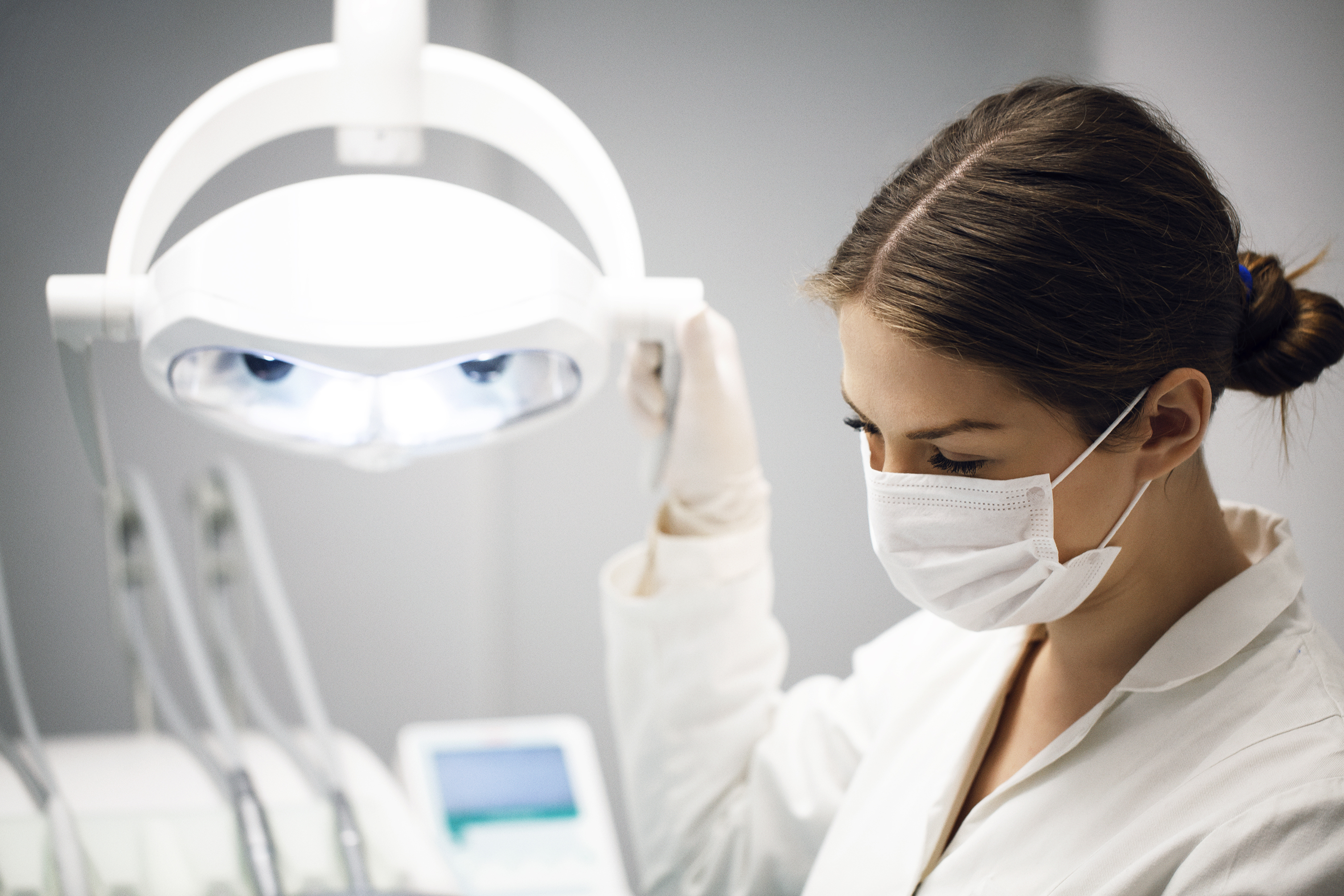 [Speaker Notes: Dental coverage is the same as active]
vision insurance (iaff)
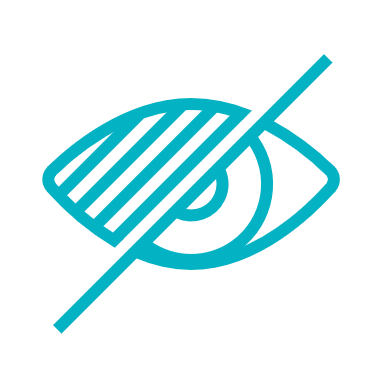 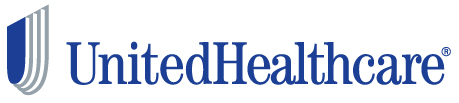 Vision insurance rates (IAFF)
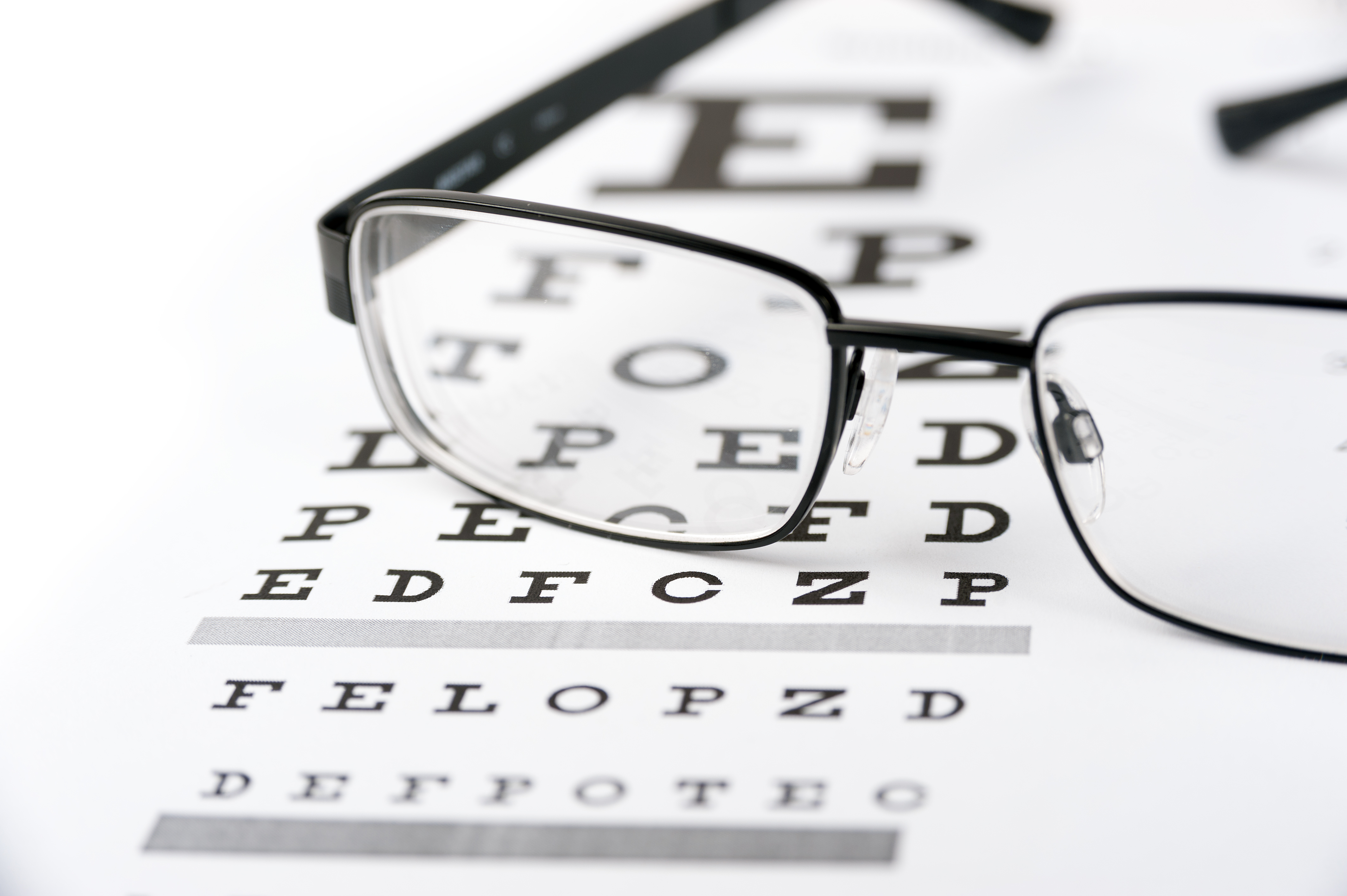 COBRA
18 to 36 months Continuity in Coverage
60 Days to Enroll 
Administered by TASC
Alternatives
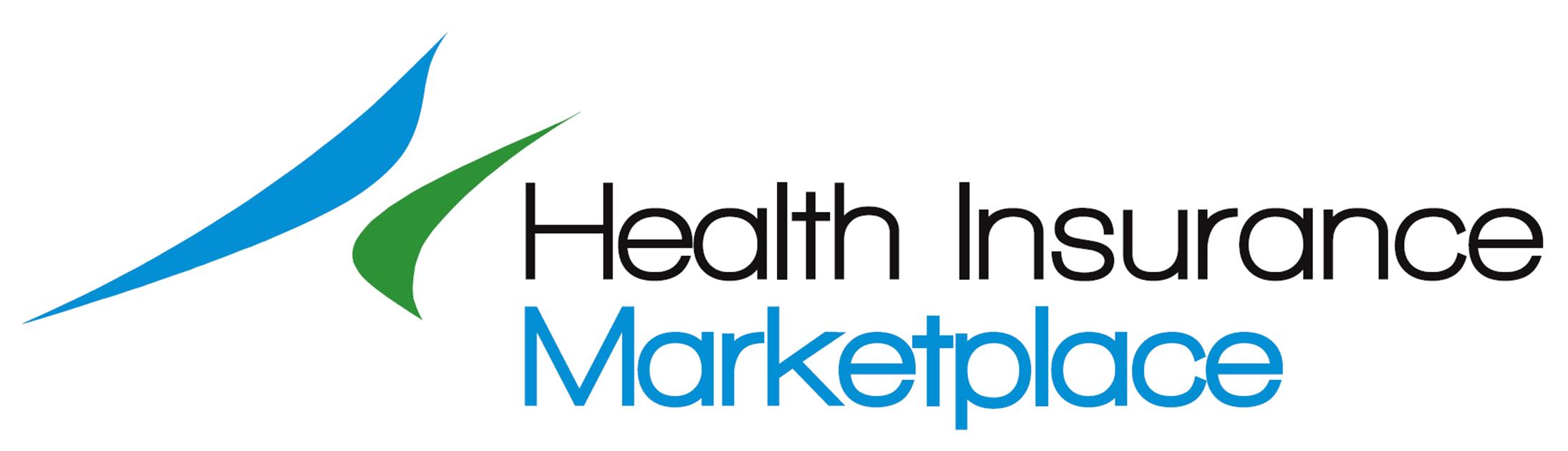 Health Insurance Marketplace
https://www.healthcare.gov/ 
Affordable Health Plans
Open Enrollment November 1st – January 15th
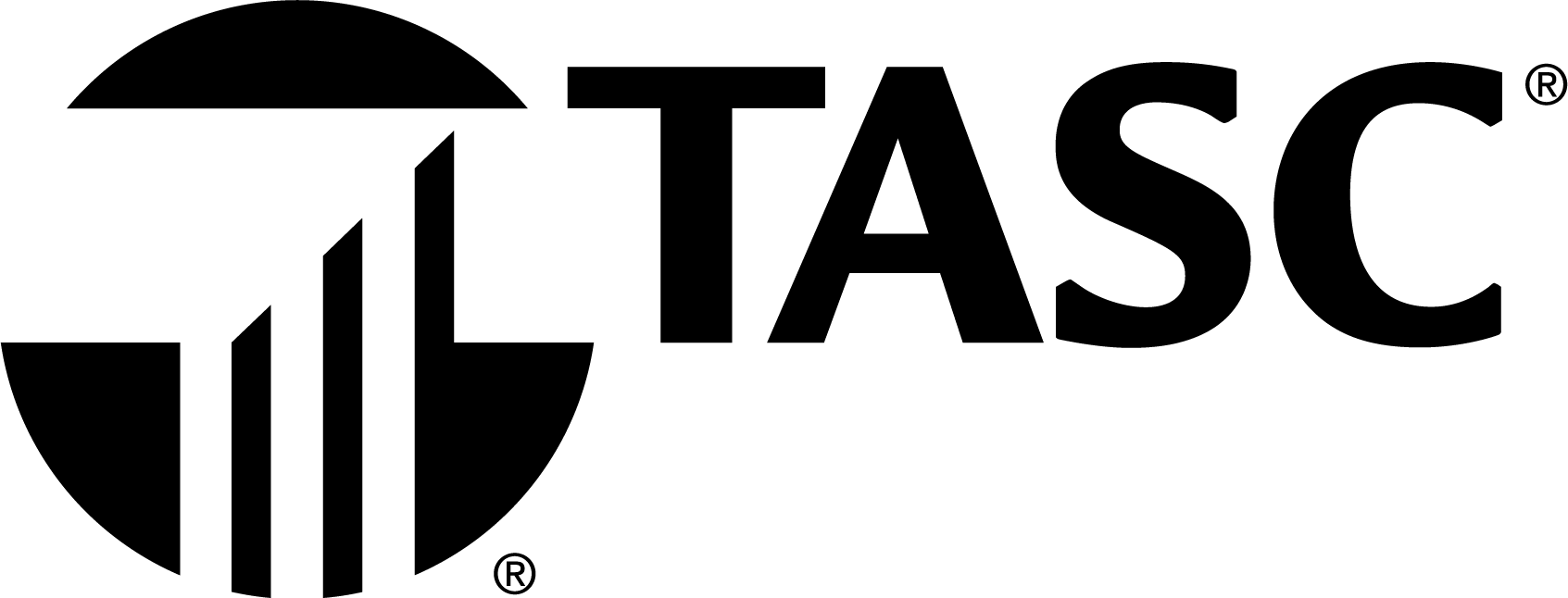 Medicare 65+
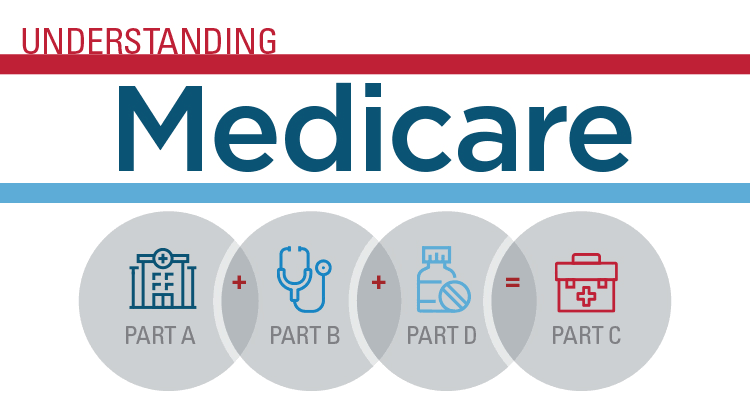 https://www.medicare.gov/ 
Must Enroll at age 65
Open enrollment period October 15th - December 7th.
[Speaker Notes: Your coverage under COBRA will be the same coverage you had while you were an employee. This is helpful if you would like to continue to see your same doctors and receive the same health plan benefits.

Marketplace: Coverage available for those under age 65 who do not want to continue City plan. Subsidies may be available for those who meet financial requirements​

After becoming Medicare eligible, the City’s medical plans will be considered secondary coverage. 

COBRA will be administered to by TASC for 2025]
$400 per month @ Normal Retirement
Hired prior to 4/1/2014 (FOP)
Hired prior to 6/16/2015 (IAFF)
Starts  first of the month following last day
Ends at age 65 or Medicare Eligibility
Health Benefit  stipend (iaff & fop)
[Speaker Notes: None @ Early Retirement

Hired on/after start dates will receive no stipend

For IAFF - the City shall pay such contribution to the VEBA established by the Union with such payment credited to the employee’s individual account to be maintained by the VEBA.

FOP Only - This contribution shall become effective beginning the month following their termination from employment with the City after their Normal Retirement Date or upon being granted a service incurred disability pension and shall cease upon the member attaining Medicare eligibility.]
Portability Privilege
Coverage may continue at RETIREMENT
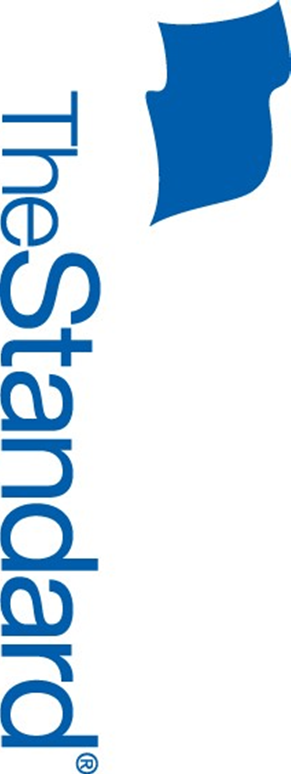 Grace Period  
31 days Supplemental Insurance
60 days Term Life
Written Notice/Calling
Change of Rate
Pay Premium Directly to Vendor
Life Insurance
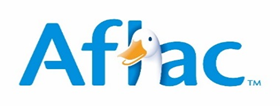 Critical Life
Accident
Hospital
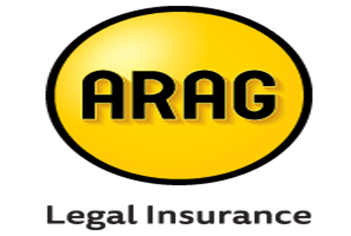 ​Legal
[Speaker Notes: The Employee may continue the coverage he had on the date his Certificate would  otherwise terminate, including any in-force Spouse or Dependent Child coverage.


However, coverage may not be continued if: The Employee failed to pay any required premium, or This Group Policy terminates]
457 (b) Voluntary Deferred Compensation
Set Appointment w/ Retirement Specialist
Update 
Beneficiary
Contact 
Payroll
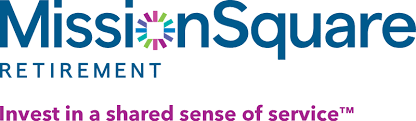 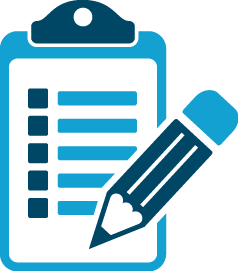 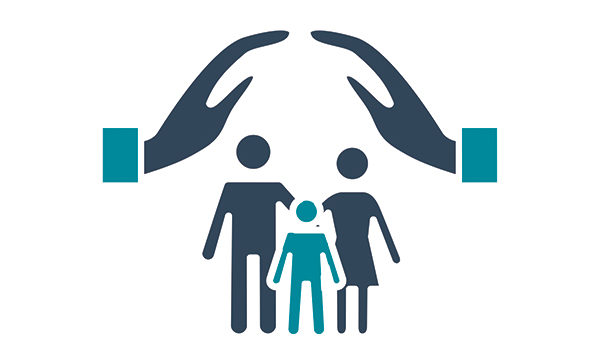 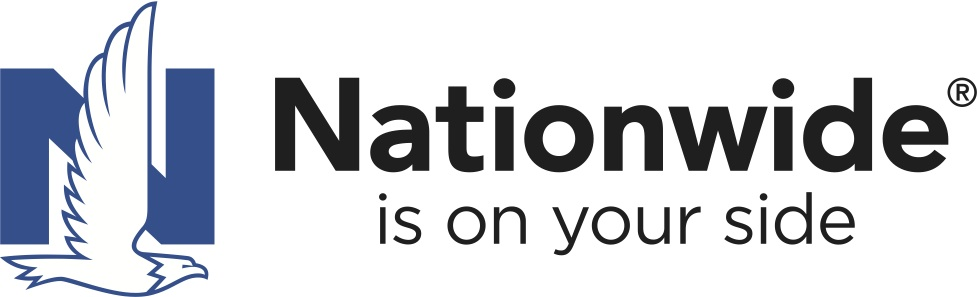 [Speaker Notes: Payroll – option to send Final payout as last contribution…forms to be completed for withdrawal, loans, etc]
Yur Benefits cntacts
Shane Meehan – Benefits Specialist
Last Name A-L
954-828-5116
smeehan@fortlauderdale.gov

Yslande Agenor – Benefits Analyst
Last Name M-Z
954-828-5188
yagenor@fortlauderdale.gov
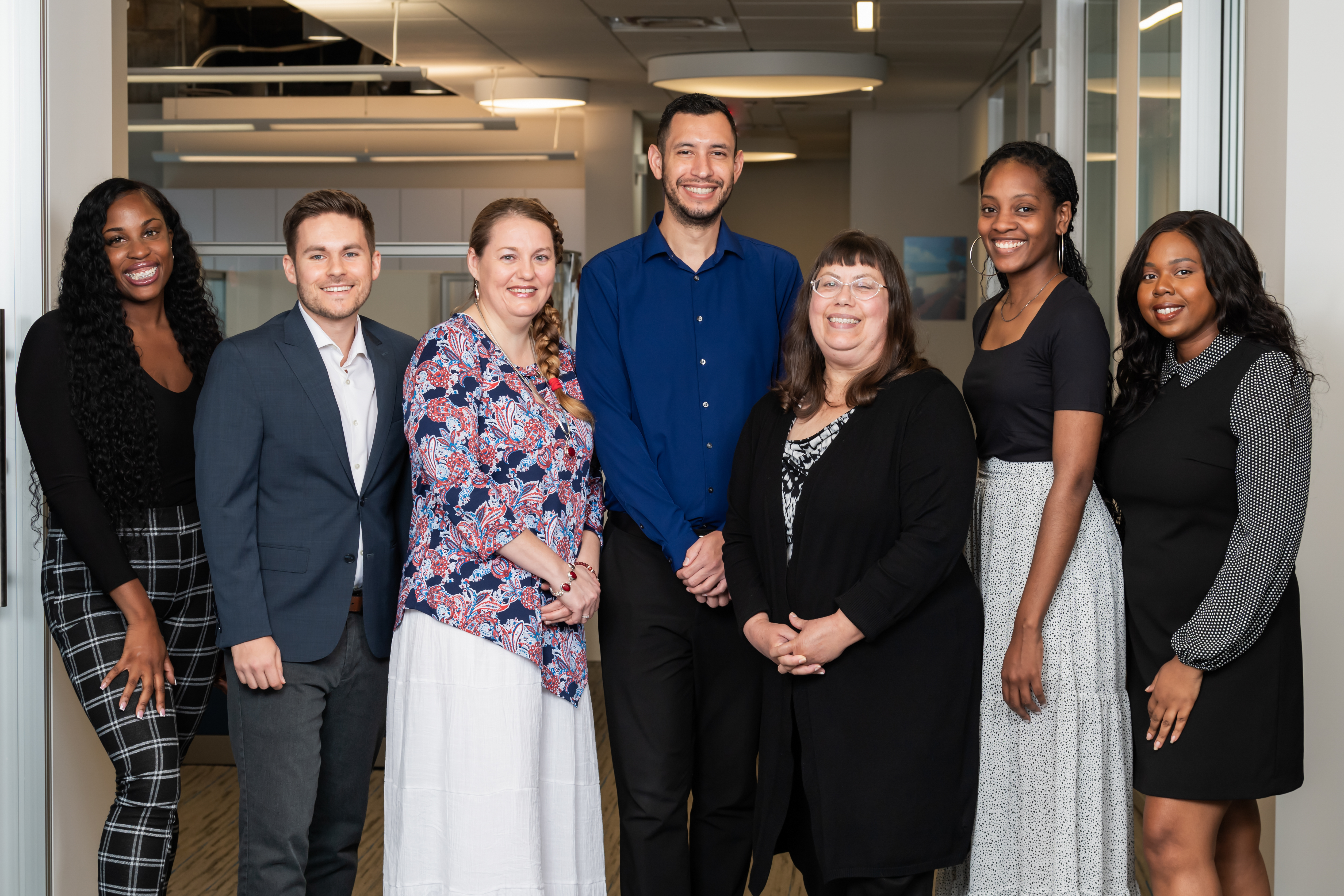 Thank You!
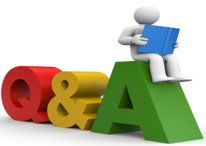